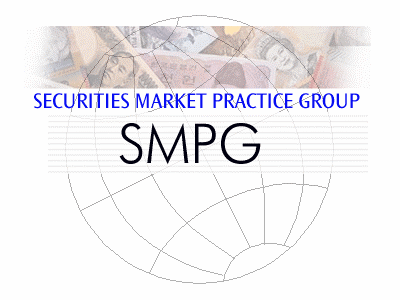 SMPG Global Meeting- Osaka 2012 -
5 – 7 November 2012
Sponsored by ISITC Japan
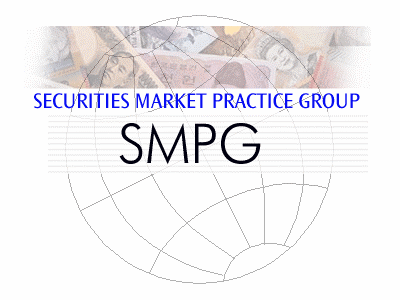 Monday November 5
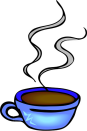 9:00 – 9:30
Welcome Coffee and Registration
9:30 – 10:45
General Session I
1. Welcome address (Mrs. Karla Mc Kenna – SMPG Chair)
2. Meeting schedule overview (Mr. Jacques Littré – SMPG General Secretary)
3. Growing use of ISO standards and their impact in Asia (Mr. Satoru Yamadera, BOJ)
4. Corporate Action Information Services ISO 20022 Enhancement 
			(Mr. Yukimori, JASDEC &  Mr. Ochi, Tokyo-Stock Exchange) 
5. ABMF Update (Mr. Shinji Kawai - Asan Development Bank)
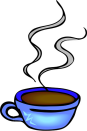 10:45 – 11:00
Coffee Break
11:00 – 12:30
General Session II
6. APAC Regional MPGs status (Mr. Taketoshi Mori, BTMU & Mr. Alex Kech, SWIFT)
7. MyStandards – Status of Market Practices Contents (Jacques Littré, SWIFT)
8. Update of the Legal Entity Identifier Standard and Global LEI System
     Implementation (Mrs. Karla Mc Kenna, SMPG Chair)
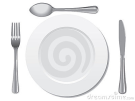 12:30 – 13:30
Lunch
13:30 – 15:15
APAC 
Orientation Session
CA WG
S&R WG
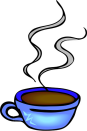 15:15 – 15:30
Coffee Break
CA and S&R WG Common Session (IPO and DR)
15:30 – 17:30
2
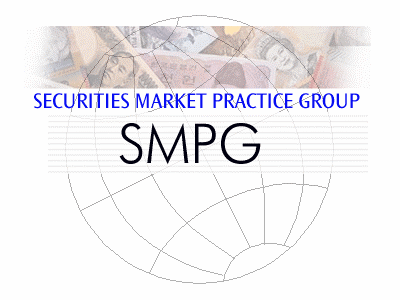 Tuesday November 6
CA WG
S&R WG
9:00 – 10:45
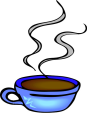 10:45 – 11:00
Coffee Break
11:00 – 12:30
CA WG
S&R WG
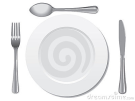 12:30 – 13:30
Lunch
13:30 – 15:15
CA WG
S&R WG
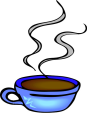 15:15 – 15:30
Coffee Break
15:30 – 17:30
CA WG
S&R WG
OR
CA and S&R WG Common Session
17:30 – 21:00
Evening Event - Attractive Osaka Tours and Dinner
3
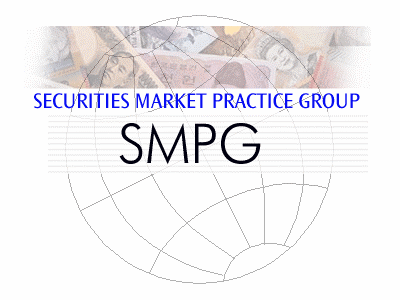 Wednesday November 7
9:00 – 10:45
CA WG
S&R WG
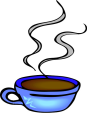 10:45 – 11:00
Coffee Break
11:00 – 12:30
CA WG
S&R WG
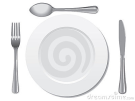 12:30 – 13:30
Lunch
14:30 -
END OF MEETING
4